iGCSE Examination
Revision and Exam Practice
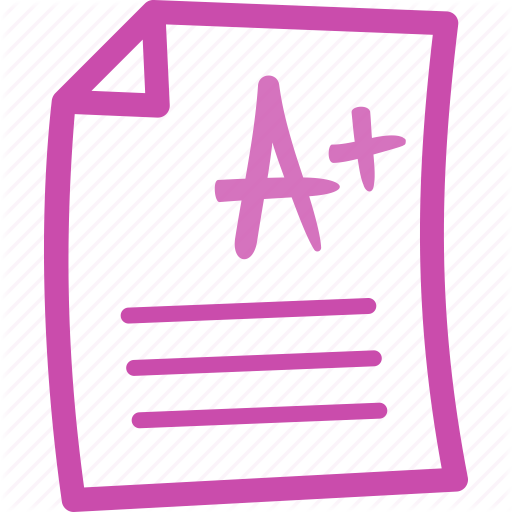 18
17
13
12
14
15
16
10
11
9
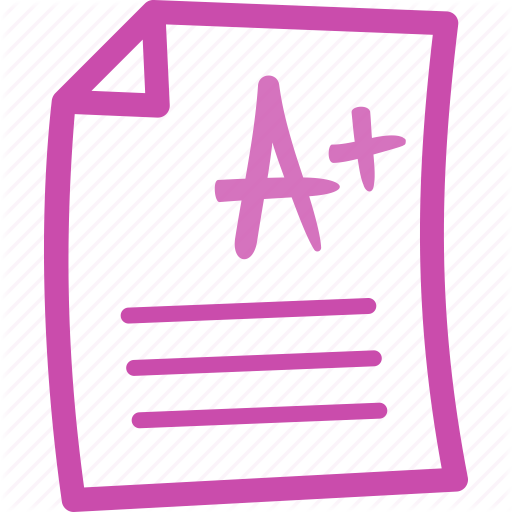 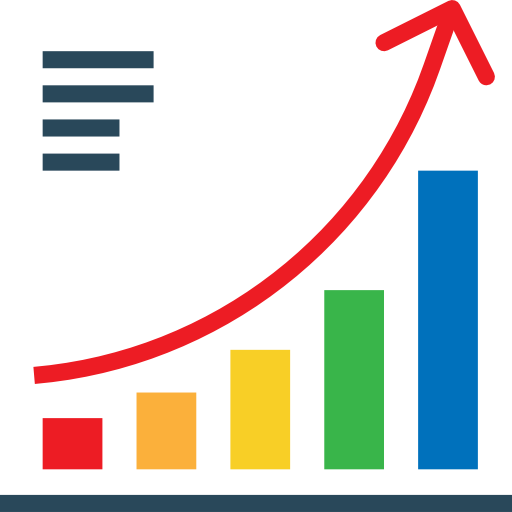 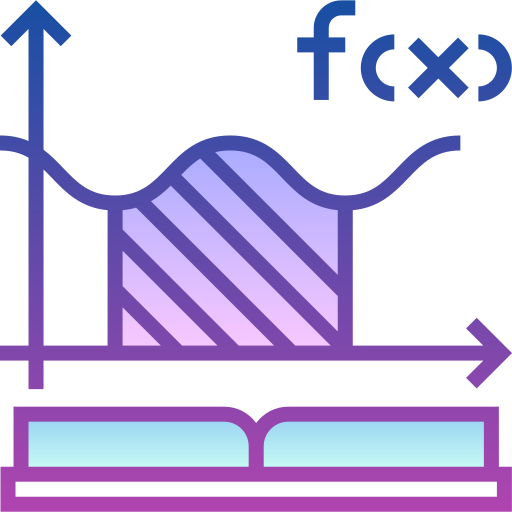 8
2
7
6
5
4
3
1
1
2
Y11
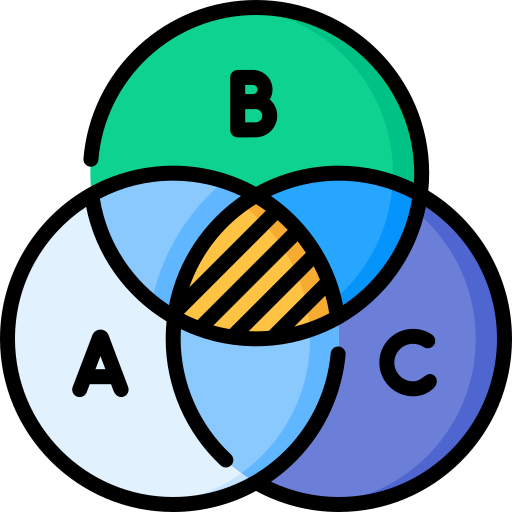 Review: Y9 Quadratics
22
iGCSE Mock exam
Circle theorems
3D Shapes and Similarity
Perpendicular lines
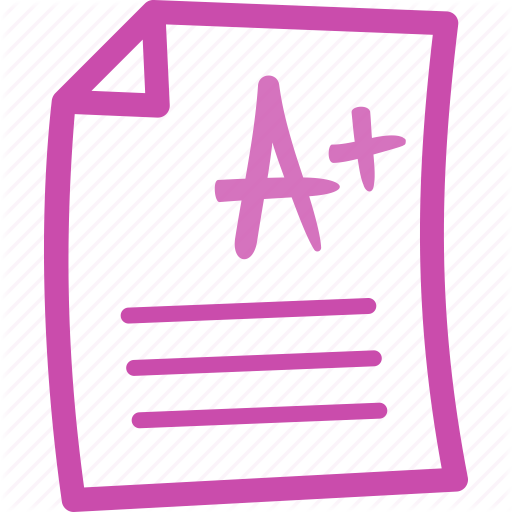 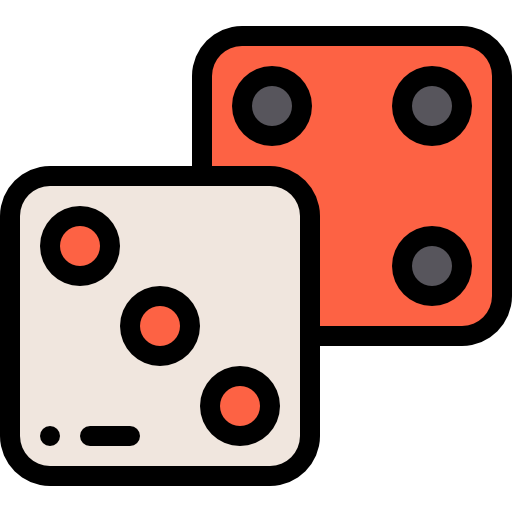 Probability
Advanced Simultaneous Equations
Compound Measures
Quadratic equations
Review: Y9 Graphs
Review: 
Shape and Space
Sine and Cosine                   Formula
Graphical Solutions to Quadratics
Review: Number
Review: Data
3D Trigonometry
Review: Sets
Review: Y9 Shapes and Space
Review: Y9 Percentages
Negative and rational powers
End of year exam
Trigonometric Graphs
Histograms
Review: Algebra
Review: Graphs
Venn Diagrams
Transformation of Graphs
Conditional    Probability
Cubic and Reciprocal Graphs
12
14
16
18
15
9
13
11
19
21
Review: Y9 Equations
8
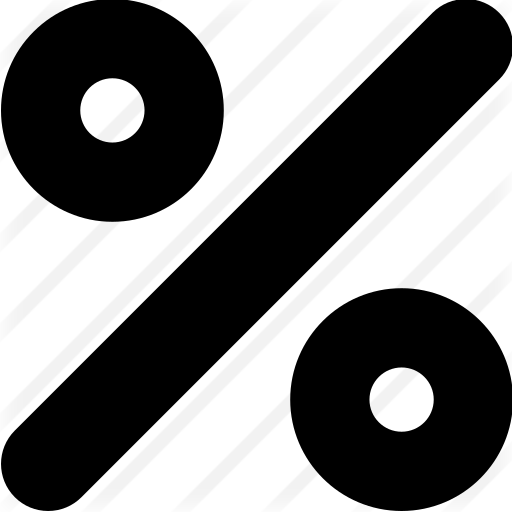 7
Y10
3
4
5
6
1
2
10
20
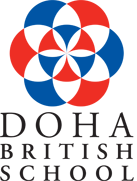 Department Intent
20
19
18
17
16
15
14
13
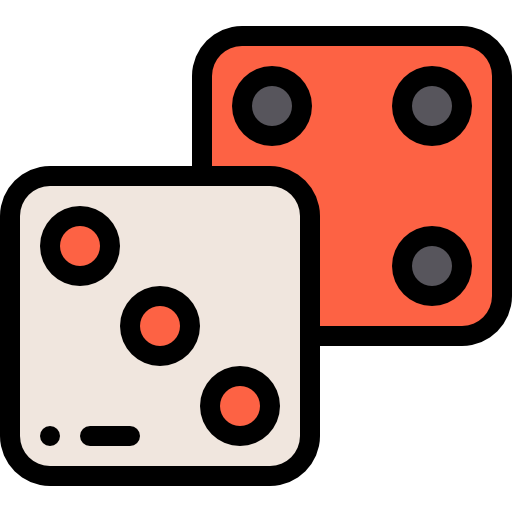 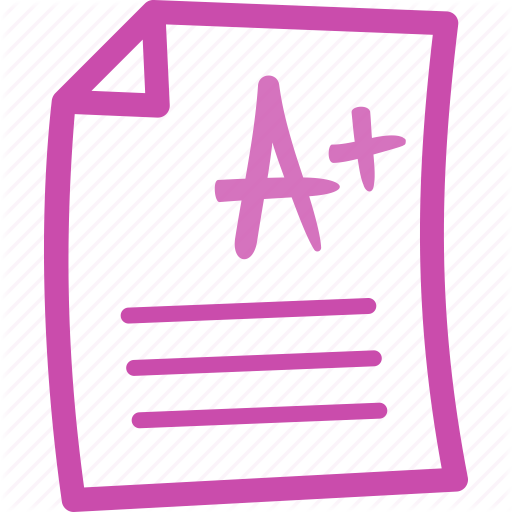 12
3
4
5
6
7
8
9
10
11
2
Expressions and Equations
1
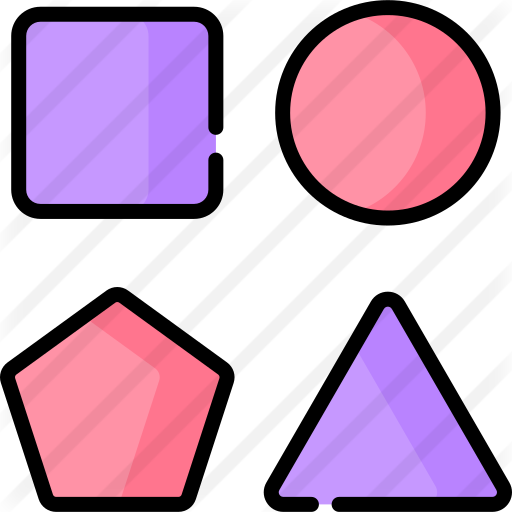 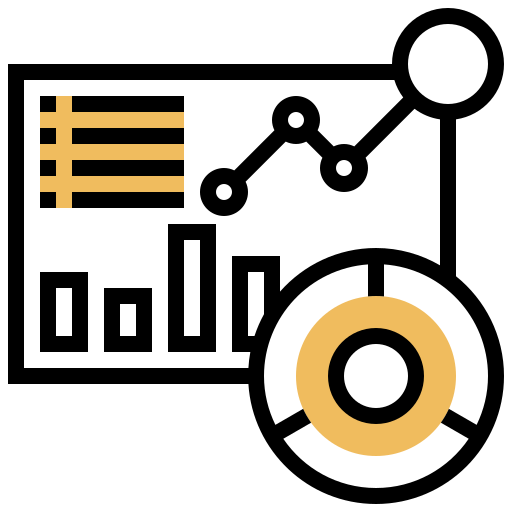 Y9
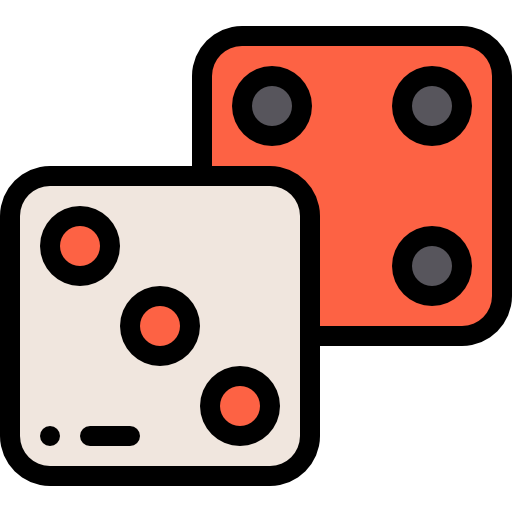 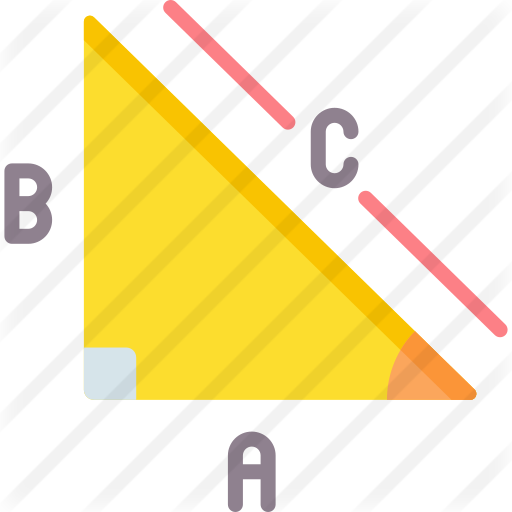 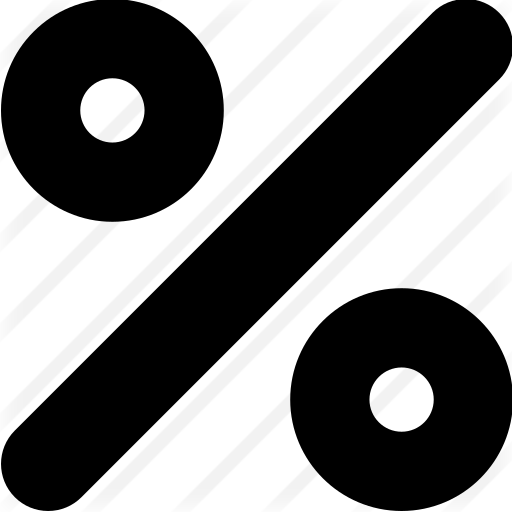 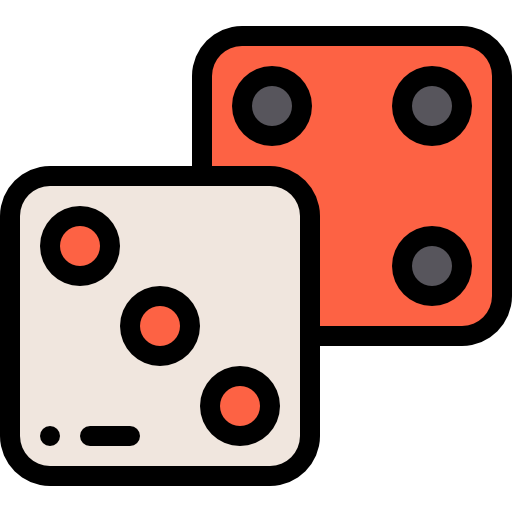 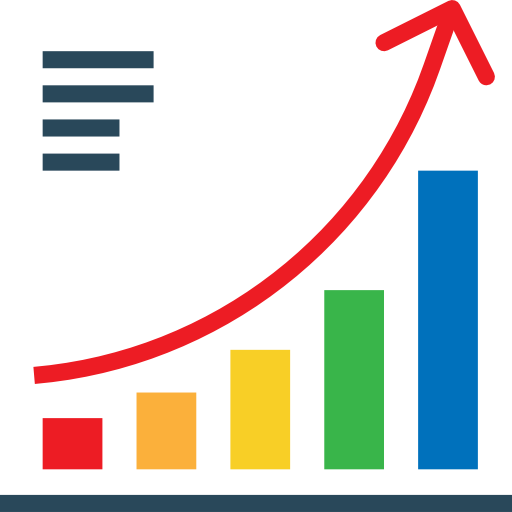 11
8
7
9
10
6
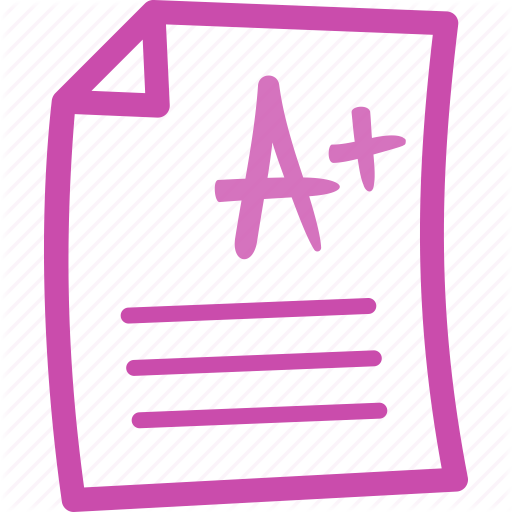 Constructions and Loci
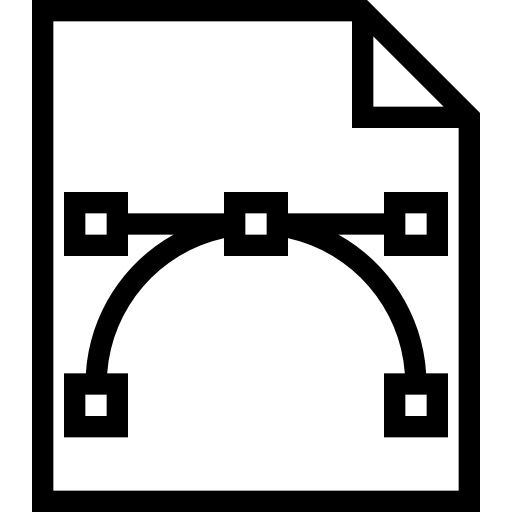 1
2
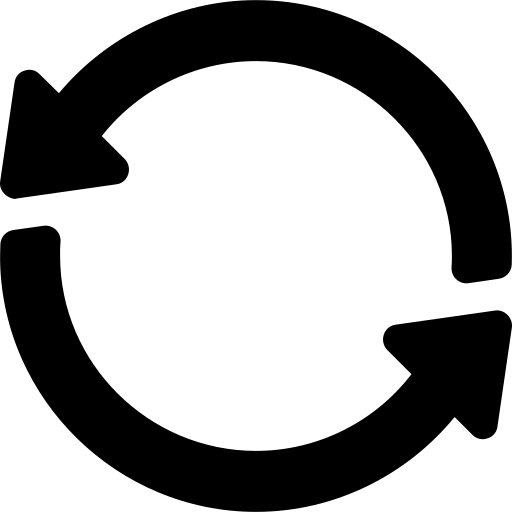 BIDMAS
Sets
Factors and Powers
Angles and Shapes
5
End of year exam
PTM
1
2
3
4
Decimals
Real Life Graphs
Transition day
Transformations
Constructions
2D Shapes
Standard Form
Data
2D Shapes and 3D Solids
Y8
Solving Quadratics by factorising
Expanding brackets
Pythagoras and Circle Theorems
Equations with Powers
HCF/LCM and Ratio
Simultaneous Equations
Rearranging Formulae
Quadratic Graphs
Probability
Analysing and displaying data
End of year exam
Equations
Probability
Scale Drawings and Measurements
Number Skills
Order of
Operations
Working with Powers
Equations, Functions and Formulae
Multiplicative Reasoning
13
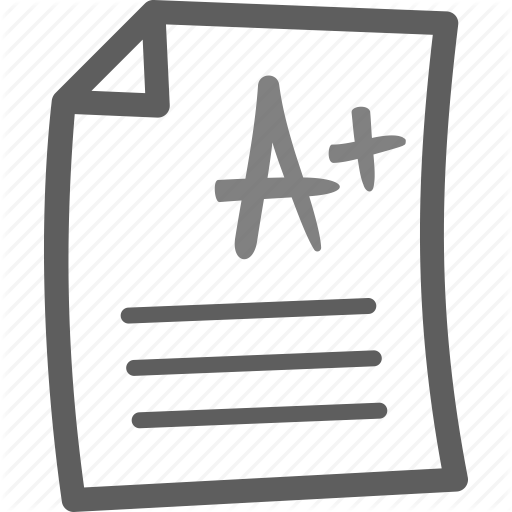 Percentages
10
7
11
12
8
9
6
Perimeter, Area and Volume
Graphs
5
End of Year Exam
Y6
Y7
S
T
1
2
3
4
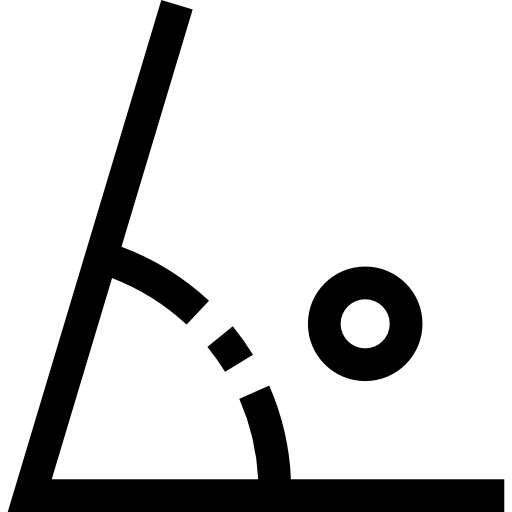 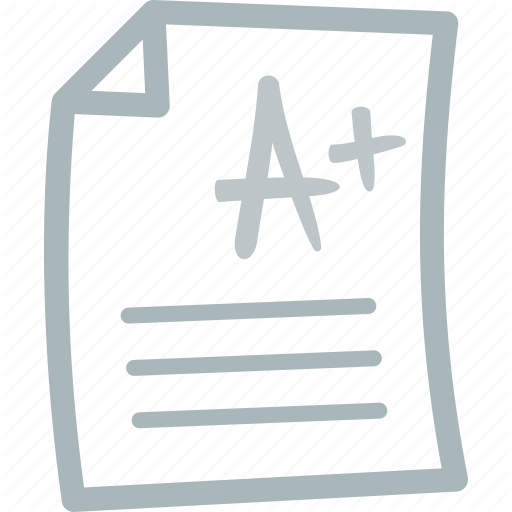 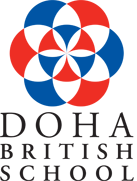 Department Intent